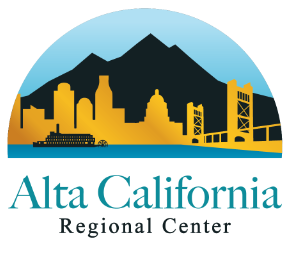 National Core Indicator (NCI)
Public Meeting
National Core Indicators
The National Core Indicators (NCI) Surveys give individuals with intellectual/developmental disabilities (I/DD) and their families the opportunity to voluntarily and confidentially share their experiences on access to and use of regional center and community services.
The NCI Survey is used by the California Department of Developmental Services (DDS) to assess performances in services and supports provided to people with developmental disabilities.
Survey responses help the regional centers see what they are doing well and what they can improve.
W&I Code §4571(h)(1)
requires that each regional center annually present data collected from NCI surveys at a public meeting of its governing board to assess the comparative performance of the regional center and identify needed improvements in services for consumers, including, but not limited to, case management services
Share suggestions
Please submit comments in Chat

ncifeedback@altaregional.org
Adult In-Person Survey FY 20/21
The Adult In-Person Survey was conducted face-to-face with individuals 18 years or older and receiving at least one service from the regional center, in addition to case management.
The in person survey interviewed approximately 400 people from each regional center.
Demographics of survey participants were reflective and representative of the overall client population and included captured data relating to: age, gender, marital status, race, living arrangement, diagnosis and language
NCI Measures and CategoriesIndividuals were surveyed on over 100 questions with over 400 response options (standard performance measures) in 14 categories including:
Employment and Day Program
Safety
Satisfaction
Choice
Service Coordinator
CA Questions
COVID Questions
Access
Friends and Family
Rights and Respect
Wellness
Medication
Health
Community Participation
Results Link
NCI Survey Results - In-Person FY 20/21
Percentage results that were greater or less than 5% above or below the statewide average were identified.
Results were classified to correspond with positive or negative interpretation of outcomes.
Explanation of comparison data
Required:
ACRC performance 20-21
Statewide Average 20-21
Statewide Average 17-18 
Additional comparisons:
Neighboring regional centers
Regional Centers of similar size
Access - 25 Measures Total
Alta Responses 5% or Above Statewide Average
		0 out of 25 
Alta Responses 5% or Below Statewide Average
		0 out of 25
Access - example measureAre you able to get places when you want to do something outside your home, like going out to see friends, entertainment, or to do something fun?
[Speaker Notes: ACRC		82% responded Yes
Statewide Average	84% responded Yes]
Friends and Family – 23 Measures
Alta Responses 5% or Above Statewide Average
		3 out of 23 
Alta Responses 5% or Below Statewide Average
		8 out of 23
Friends and FamilyDo you have a best friend or someone you are really close to?
[Speaker Notes: Area Alta is doing well.
ACRC		75% responded Yes
Statewide Average	69% responded Yes]
Friends and FamilyCan you see your friends when you want to?
[Speaker Notes: Area Alta could improve
ACRC		59% responded Yes
Statewide Average	64% responded Yes

Solution: Social Rec.]
Rights and Respect – 45 Measures
Alta Responses 5% or Above Statewide Average
		5 out of 45 
Alta Responses 5% or Below Statewide Average
		8 out of 45
Rights and RespectHave you ever participated in a self-advocacy group meeting, conference, or event?
[Speaker Notes: Area Alta is doing well.
ACRC		25% responded Yes
Statewide Average	19% responded Yes]
Rights and RespectCan you lock your bedroom if you want to?
[Speaker Notes: Area Alta could improve
ACRC		41% responded Yes
Statewide Average	48% responded Yes

Solution: HCBS Final Rule]
Wellness – 10 Measures
Alta Responses 5% or Above Statewide Average
		2 out of 10
Alta Responses 5% or Below Statewide Average
		0 out of 10
WellnessHow many times per week do you do physical activity or exercise that makes the muscles in your arms, legs, back, and/or chest work hard – like lifting weights, pushups, sit-ups, manual labor, physical therapy, etc.?
[Speaker Notes: Alta is doing well with:
ACRC		19% responded Yes
Statewide Average	12% responded Yes]
Medication – 13 Measures
Alta Responses 5% or Above Statewide Average
		0 out of 13
Alta Responses 5% or Below Statewide Average
		4 out of 13
MedicationTakes at least one medication for behavior challenge or mood disorder
[Speaker Notes: Alta could improve?
ACRC		42% responded Yes
Statewide Average	32% responded Yes]
Health – 39 Measures
Alta Responses 5% or Above Statewide Average
		2 out of 39
Alta Responses 5% or Below Statewide Average
		6 out of 39
Health Screenings
Alta clients had slightly better outcomes with regard to accessing screenings for colorectal cancer and mammograms.
HealthWhen was his/her last complete annual physical exam?
[Speaker Notes: Alta could improve
ACRC		57% responded Yes
Statewide Average	65% responded Yes]
Community Participation – 35
Alta Responses 5% or Above Statewide Average
		3 out of 35
Alta Responses 5% or Below Statewide Average
		0 out of 35
Community ParticipationDo you participate as a member of community groups in your community?
[Speaker Notes: Alta is doing well
ACRC		26% responded Yes
Statewide Average	19% responded Yes]
Employment and Day Program – 8
Alta Responses 5% or Above Statewide Average
		6 out of 8
Alta Responses 5% or Below Statewide Average
		0 out of 8
Employment and Day ProgramDo you take classes, training or do something to help you get a job, a better job or do better at the job you have now?
[Speaker Notes: Alta is doing well
ACRC		33% responded Yes
Statewide Average	25% responded Yes]
Safety – 9 Measures
Alta Responses 5% or Above Statewide Average
		0 out of 9
Alta Responses 5% or Below Statewide Average
		1 out of 9
SafetyAre there places where you feel afraid or scared?
[Speaker Notes: Alta could improve
ACRC		20% responded Yes
Statewide Average	13% responded Yes]
Satisfaction – 35 Measures
Alta Responses 5% or Above Statewide Average
		0 out of 35
Alta Responses 5% or Below Statewide Average
		4 out of 35
SatisfactionWould you like to live somewhere else?
[Speaker Notes: Alta could improve
ACRC		33% responded Yes
Statewide Average	28% responded Yes
Solutions: Housing initiatives]
Performance Contract
This category can be used by regional centers in their performance contract to measure improvement in meeting needs of diverse populations.
NCI Comprehensive Dashboards - CA Department of Developmental Services
Choice – 24 Measures
Alta Responses 5% or Above Statewide Average
		11 out of 24
Alta Responses 5% or Below Statewide Average
		2 out of 24
ChoiceDo you choose (or pick) your staff?
[Speaker Notes: Area Alta is doing well
ACRC		77% responded Yes
Statewide Average	51% responded Yes]
ChoiceWho decides your daily schedule?
[Speaker Notes: Area Alta could improve?
ACRC		27% responded Yes
Statewide Average	33% responded Yes]
Service Coordinator – 36 Measures
Alta Responses 5% or Above Statewide Average
		10 out of 36
Alta Responses 5% or Below Statewide Average
		1 out of 36
Service CoordinatorWere you able to choose the services that you get as part of your service plan?
[Speaker Notes: Area Alta is doing very well.
ACRC		91% responded Yes
Statewide Average	76% responded Yes]
Service CoordinatorWere you able to choose the services that you get as part of your service plan?
[Speaker Notes: Area Alta could improve?]
California Questions – 30 Measures
Alta Responses 5% or Above Statewide Average
		5 out of 30
Alta Responses 5% or Below Statewide Average
		3 out of 30
California QuestionsDo you have access to the technology you need to engage in activities?
[Speaker Notes: Area Alta is doing well.
ACRC		75% responded Yes
Statewide Average	68% responded Yes]
California QuestionsWhat is the best way for you to receive information from the regional center?
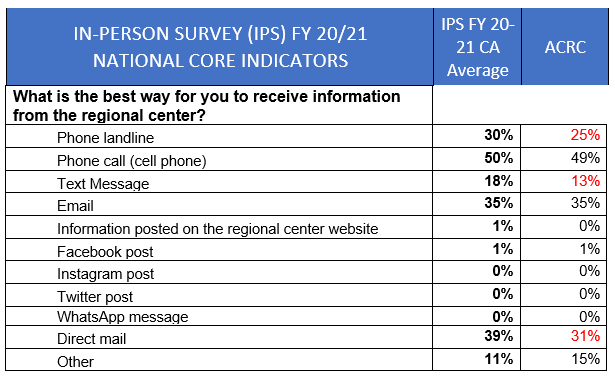 [Speaker Notes: Area Alta could improve?
ACRC		31% responding
Statewide Average	39% responding]
COVID Questions – 75 Measures
Alta Responses 5% or Above Statewide Average
		14 out of 75
Alta Responses 5% or Below Statewide Average
		7 out of 75
COVID QuestionsThink about talking to health professionals with video conference or telehealth. Did you like it?
[Speaker Notes: Area Alta is doing well.
ACRC		73% responded Yes
Statewide Average	64% responded Yes]
COVID QuestionsDuring COVID time, did any of these happen?
[Speaker Notes: Area Alta could improve
ACRC		26% responded Yes
Statewide Average	18% responded Yes]
Thank you for your time today!Public Comment
Please submit comments in Chat

ncifeedback@altaregional.org
Presenters
Mechelle Johnson, Director of Client Services
	mjohnson@altaregional.org
	 (916) 978-6653
Jennifer Bloom, Associate Client Services Director
	jbloom@altaregional.org
	 (916) 978-6572
Herman Kothe, Training Manager
	hkothe@altaregional.org
	 (916) 978-6506
[Speaker Notes: Power point will be provided]